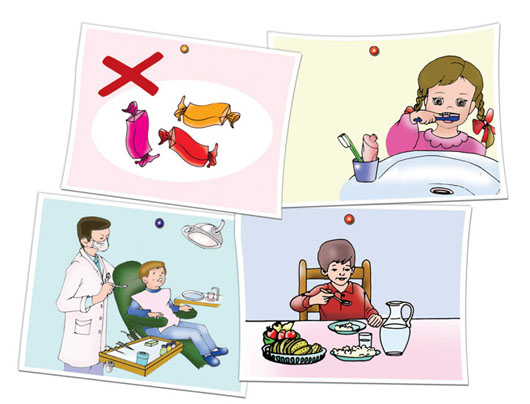 الكلمة والعكس
عكس كلمة تُنَظِف
تُوسخ
تُساعد
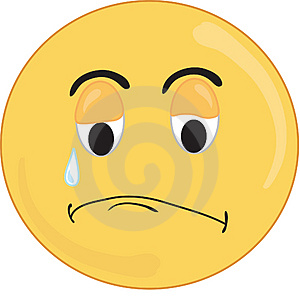 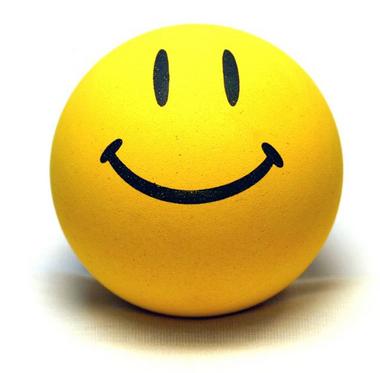 الكلمة والعكس
عكس كلمة خافَت
اِطمَأنَت
فَزِعِت
فَرِحِت
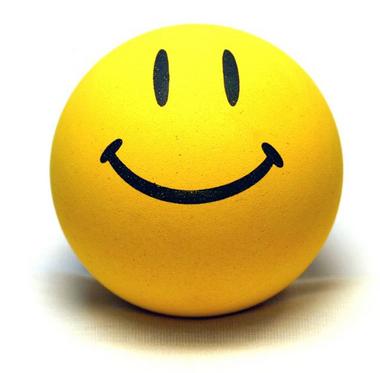 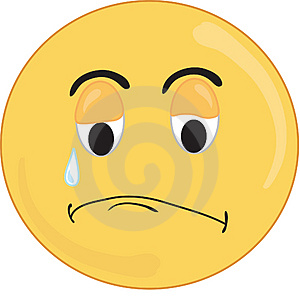 الكلمة والعكس
عكس كلمة حَزِنَت
فَزِعَتْ
يَئِسَتْ
اِبْتَهَجَتْ
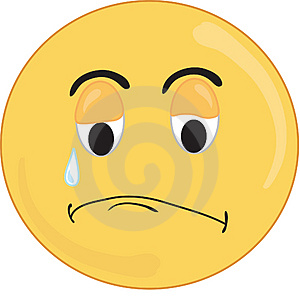 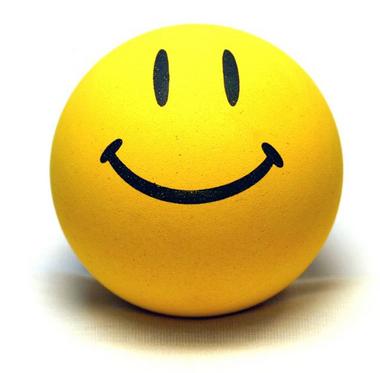 الكلمة والمرادف
مرادف كلمة اِسْتَيْقَظَتْ
اِستَلْقَتْ
نَهَضَتْ
نامَتْ
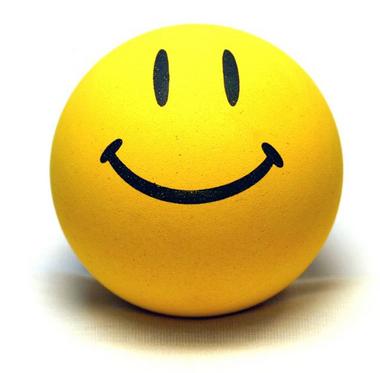 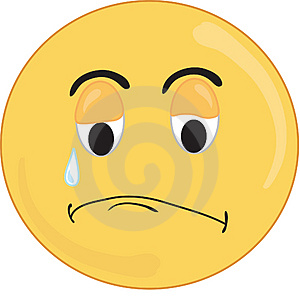 الكلمة والمرادف
مرادف كلمة شعرت
جاعَتْ
لَمَسَتْ
أحَسَّت
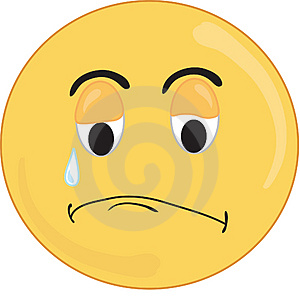 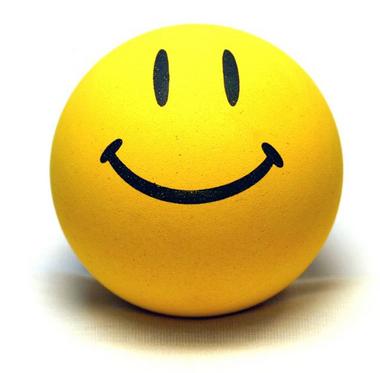 الكلمة والمرادف
مرادف كلمة آثار
أحوال
بَقايا
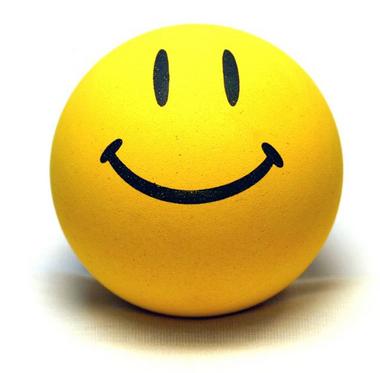 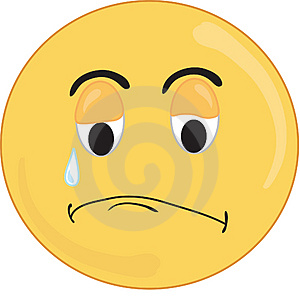 جَمع
مُثنى
مفرد
وُجوه / أوجُه
وَجهان
وَجه
أيام
يَومان
يَوم
ضِرسان
ضُروس / أضْراس
ضِرس
أكواب
كُوبان
كُوب